Система физкультурно-оздоровительной работы МДОУ детского сада «Росинка» Мышкинского МР
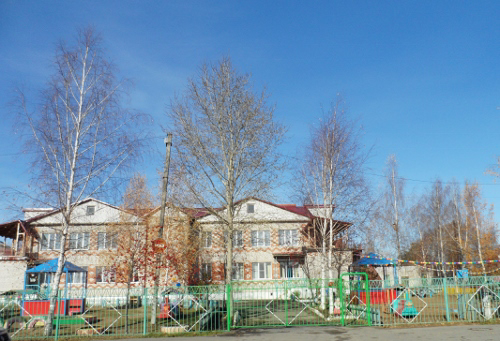 Цель:  сохранение и укрепление здоровья детей через различные виды двигательной деятельности.Задачи: 1.  Укреплять здоровье детей, совершенствовать их физическое развитие, повышать защитные свойства организма. 2.  Формировать у всех участников образовательного процесса осознанное отношение к своему здоровью. 3.  Воспитывать в детях, родителях потребность в здоровом образе жизни как показателе общечеловеческой культуры. 4.  Развивать основные физические способности  и умение рационально использовать их в различных условиях.
Система физкультурно – оздоровительной работы  МДОУ:
Утренняя  гимнастика;
Непосредственно-образовательная деятельность по физической культуре;
Дополнительная  образовательная деятельность;
Спортивные развлечения, досуги, праздники;
Гимнастика пробуждения;
Работа с родителями;
Работа с педагогами
Участие в работе  инструкторов МО по физической культуре
Дополнительная образовательная деятельность:
Кружок по физической культуре   « Фитбол»
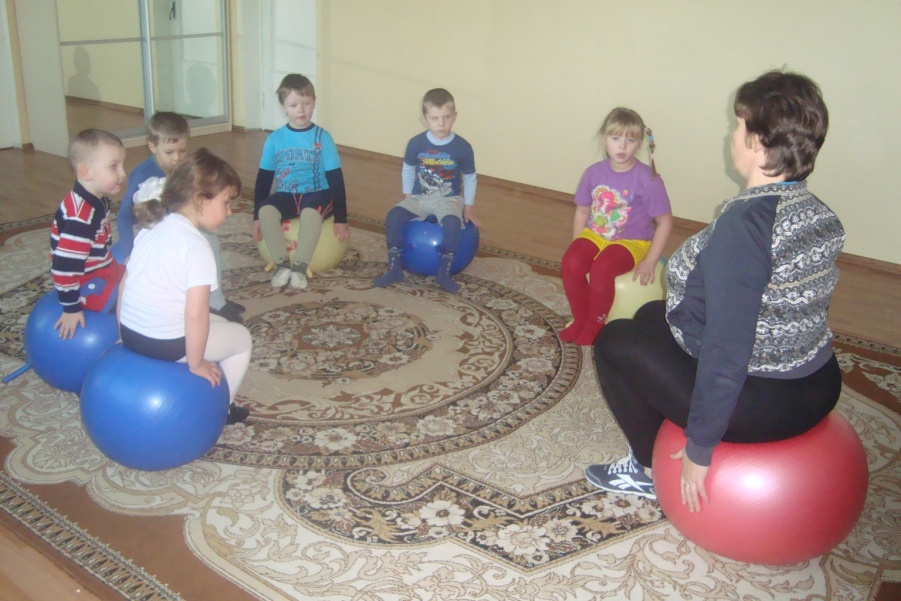 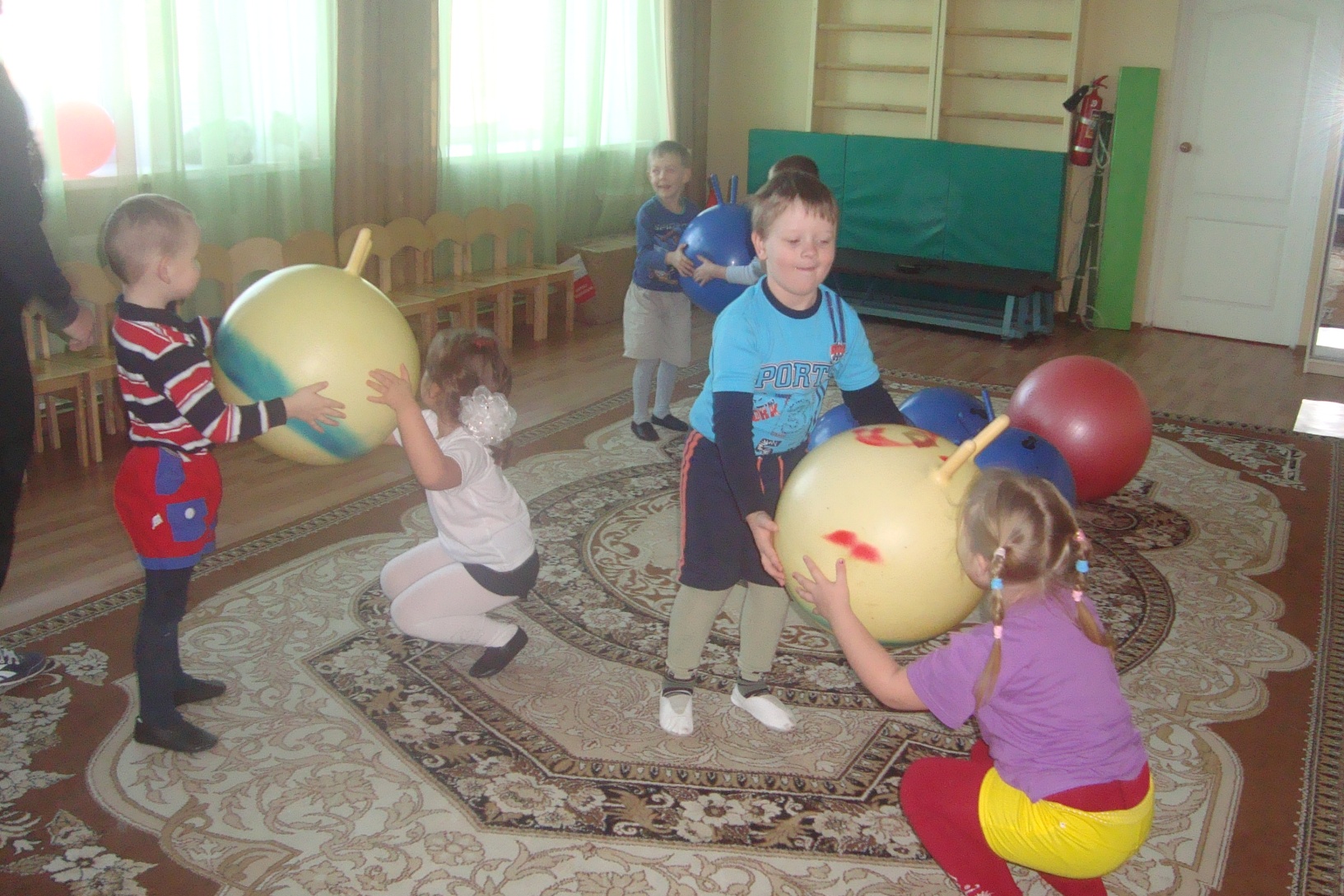 Группа кратковременного пребывания                         « Вместе с мамой»
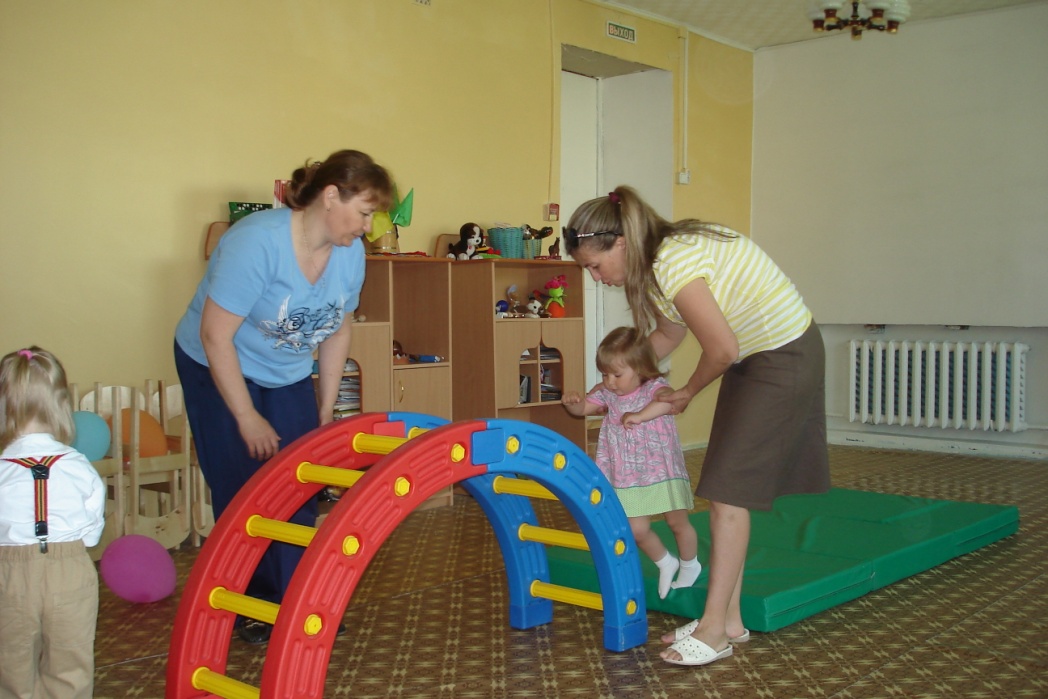 Группа комбинированного вида
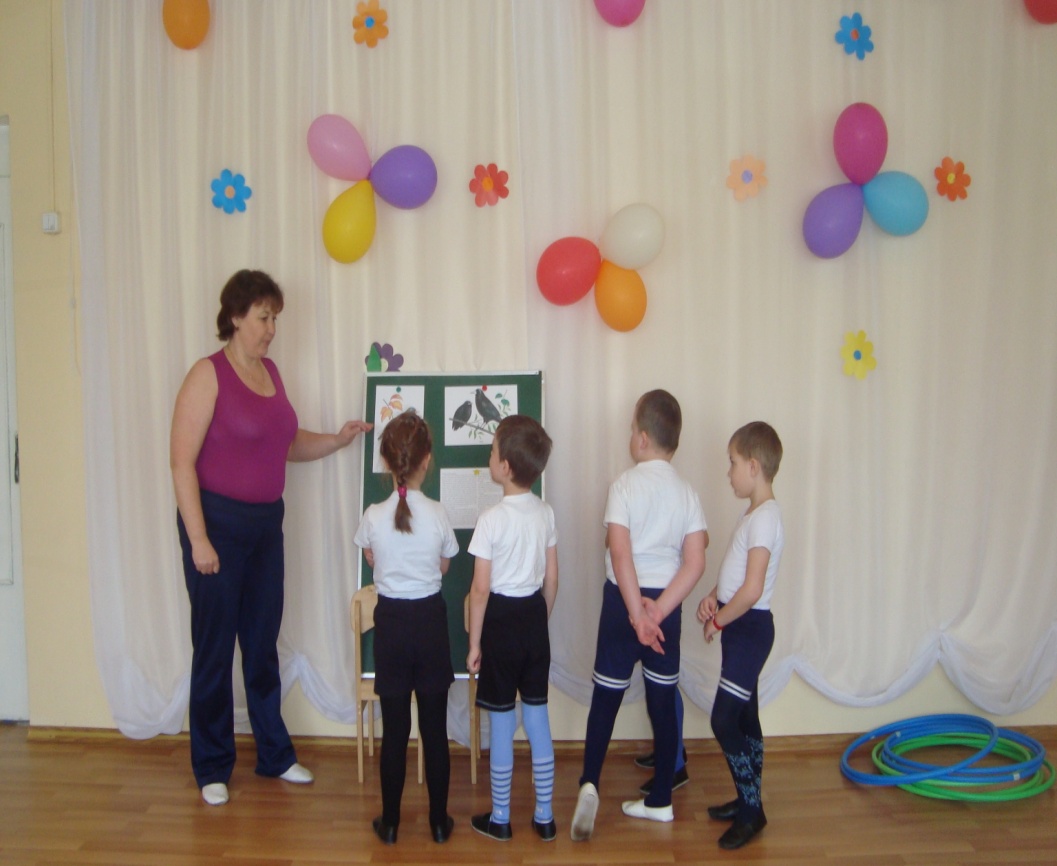 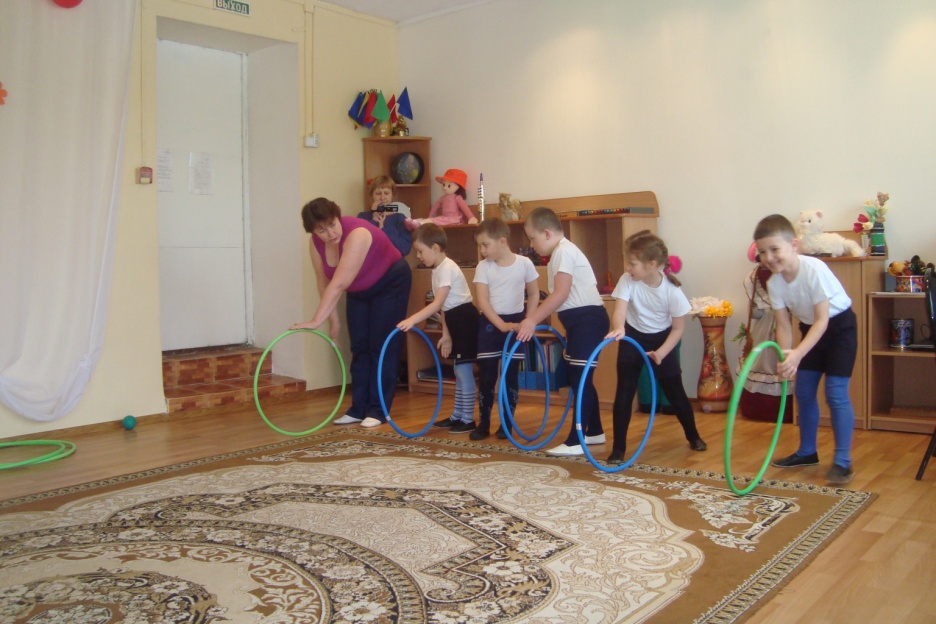 Мероприятия с родителями
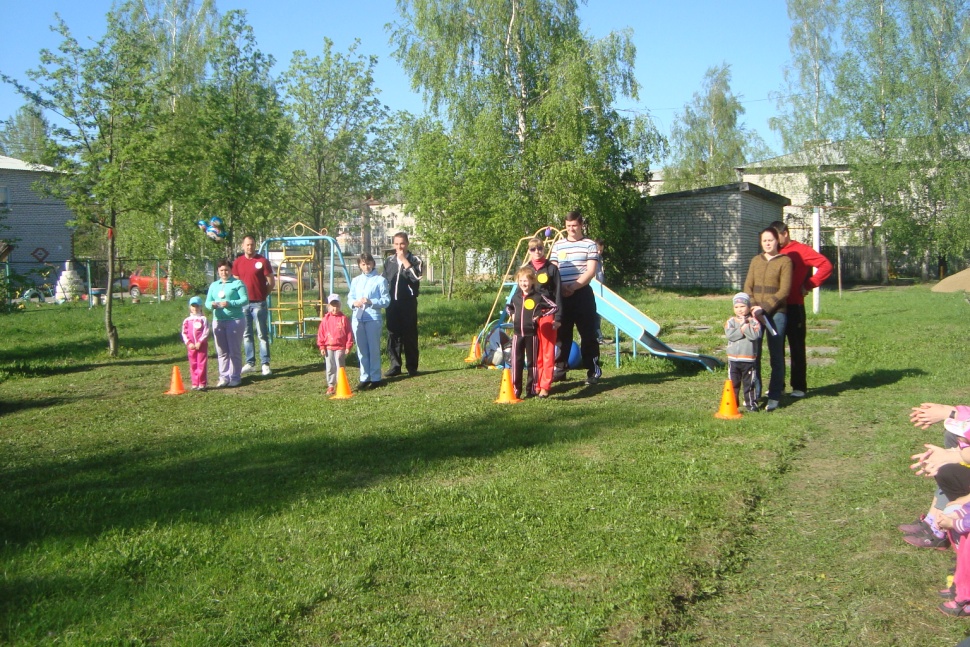 «Папа, мама, я-
спортивная семья»
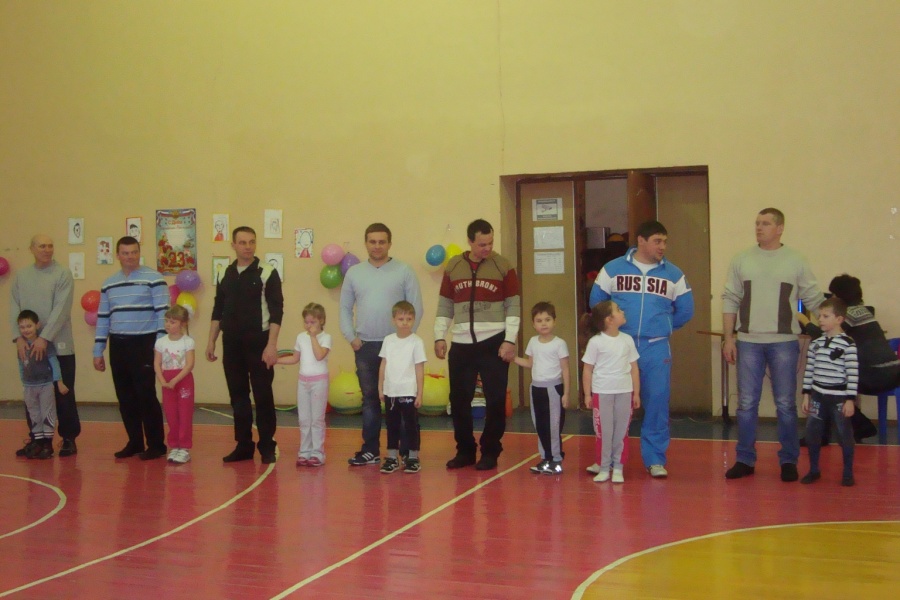 «Соревнуясь рядом с папой,
 я готовлюсь стать солдатом!»
Взаимодействие всех участников образовательного процесса!
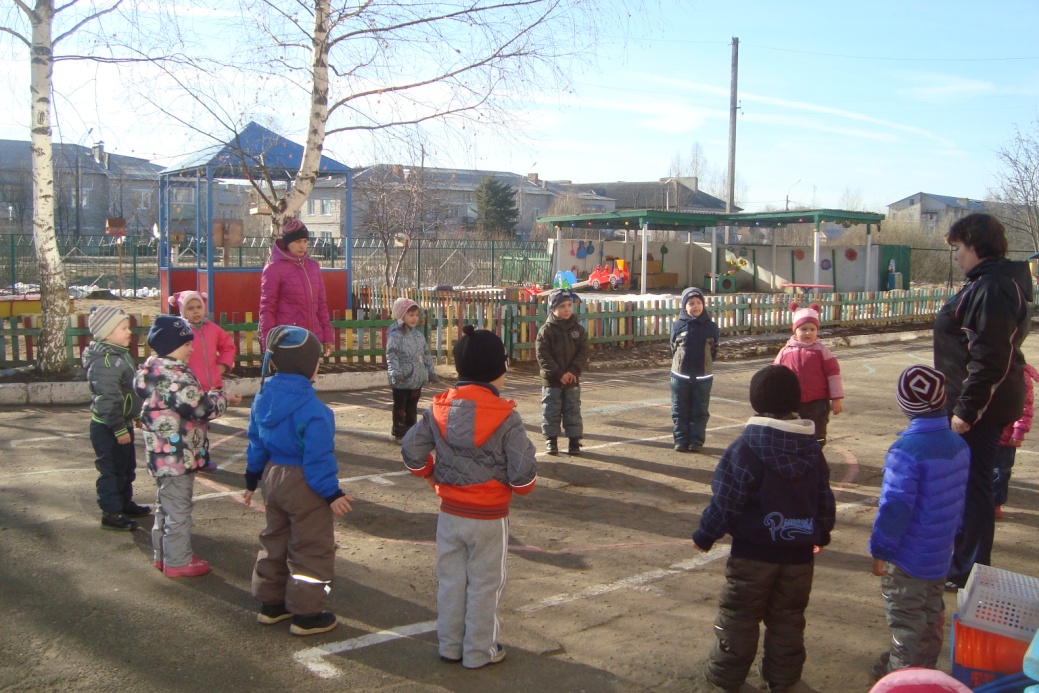 На физкультурных занятиях
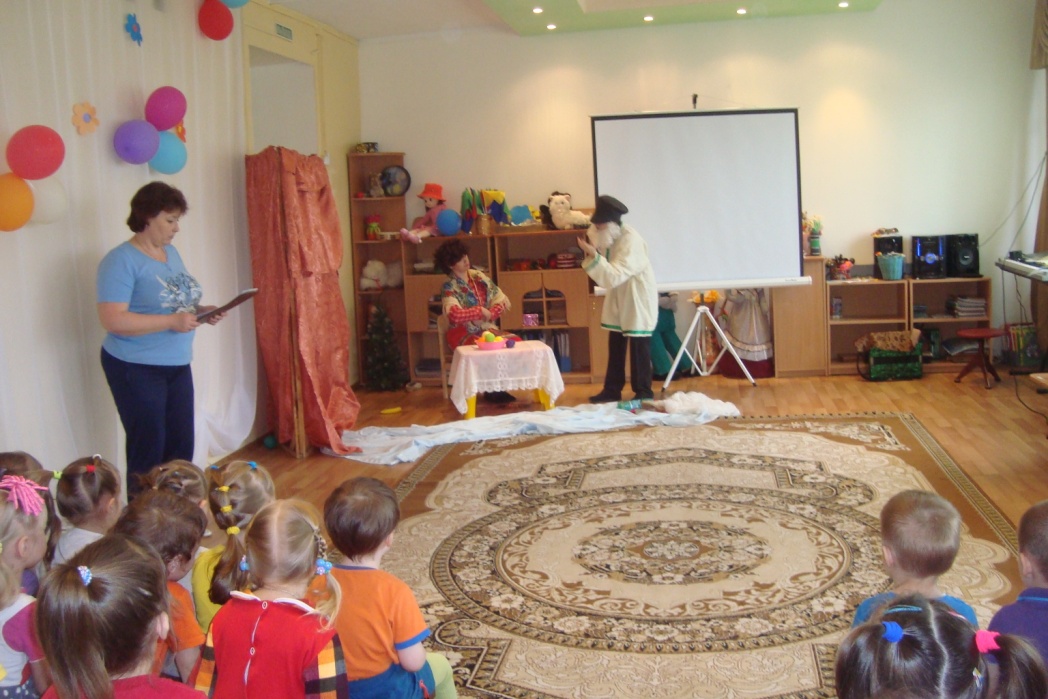 При поведении праздников   и развлечений
Взаимодействие с социумом
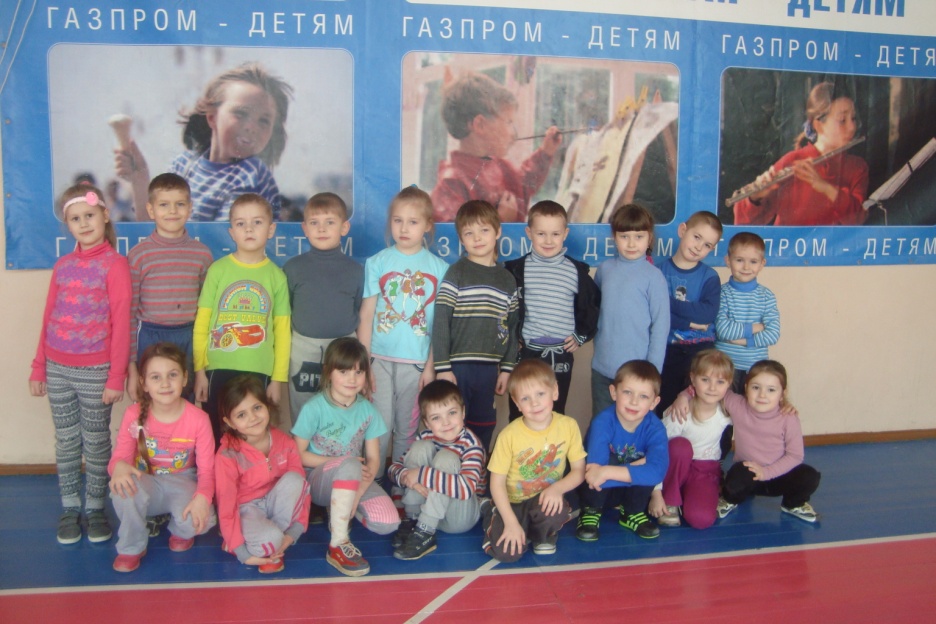 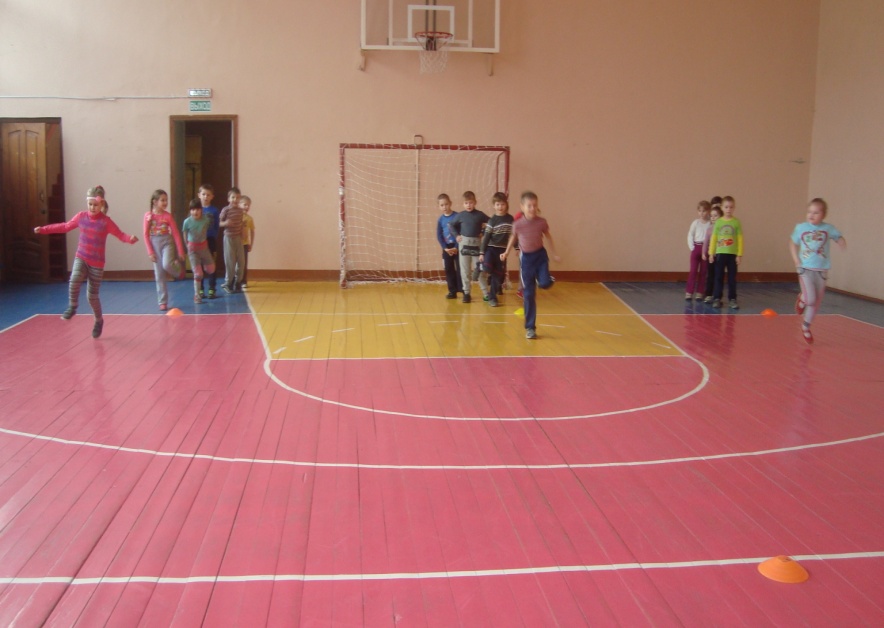 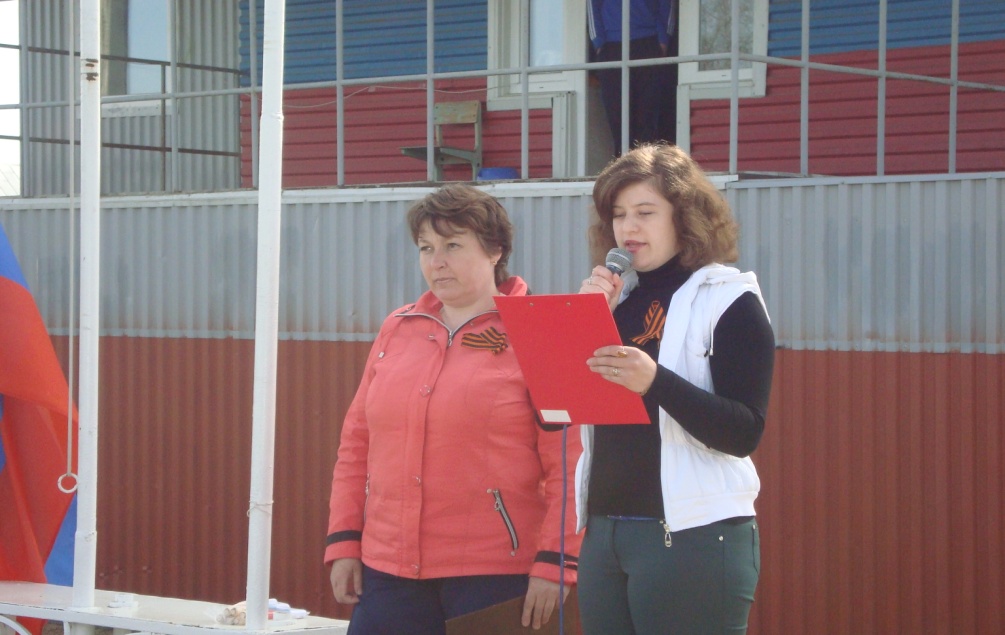 Районные мероприятия
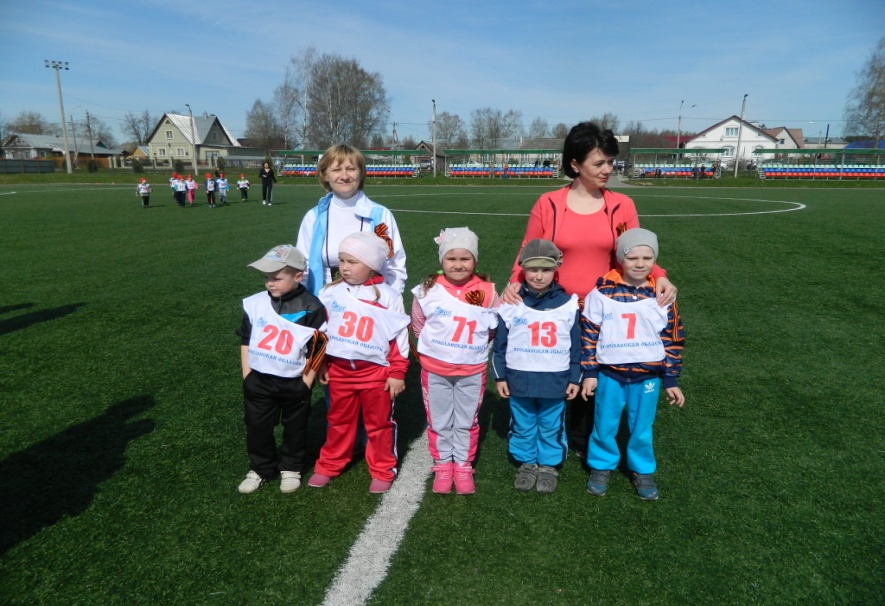 Районная беговая эстафета, 
посвященная 70-летию 
Победы в Вов 2015г.
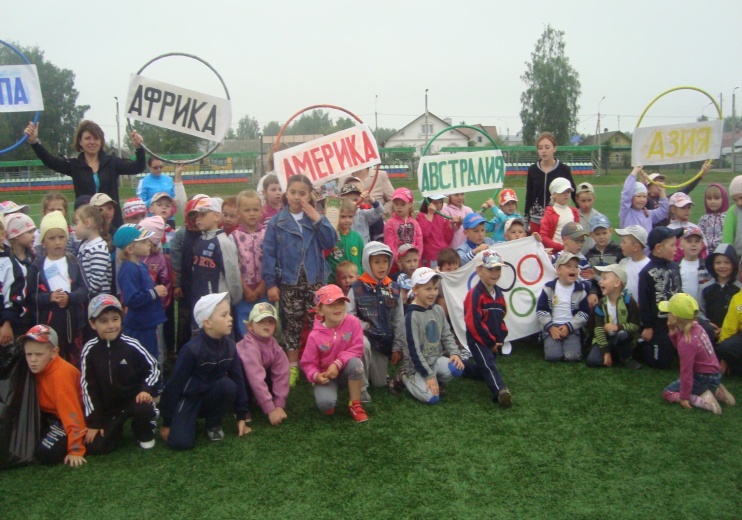 « Малые летние Олимпийские игры»
Методическое объединение  инструкторов по физической культуре
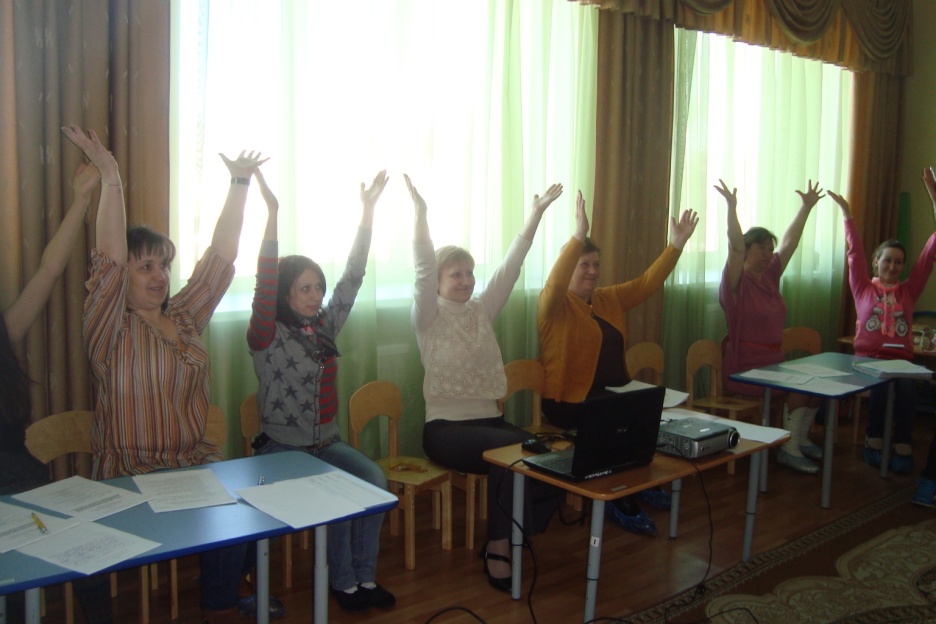 Мастер-класс « Разминка»
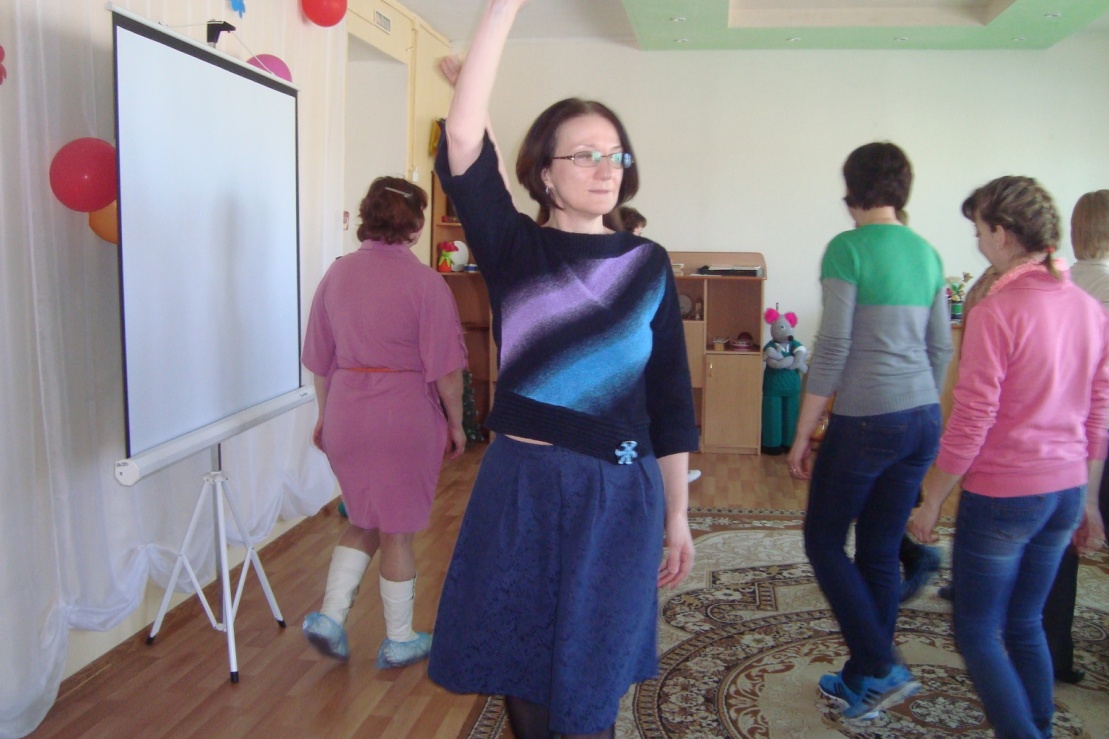 Разучивание подвижной  игры          « Тень»
СПАСИБО ЗА ВНИМАНИЕ!